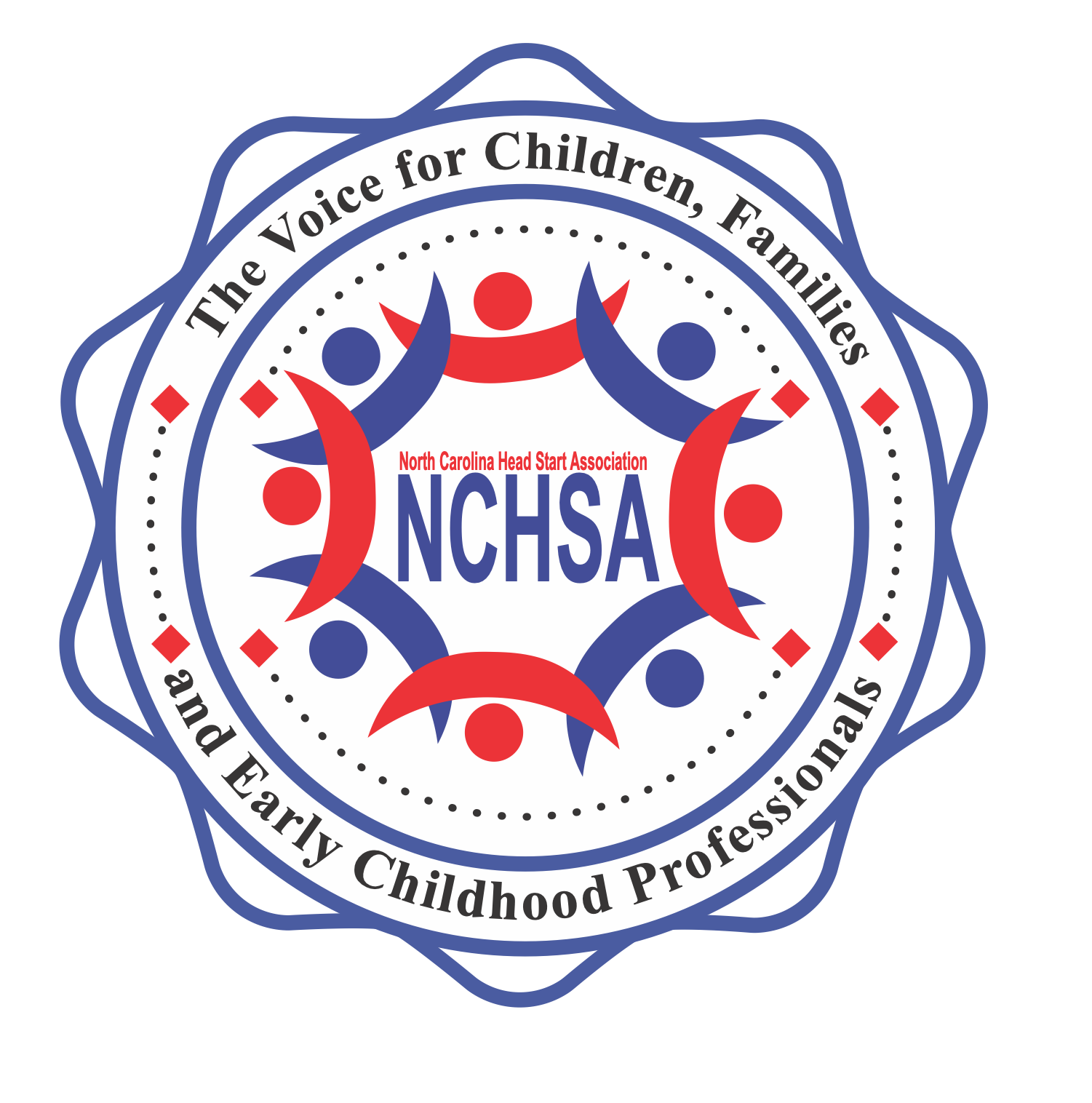 2021-2022
 
Scholarship and Awards
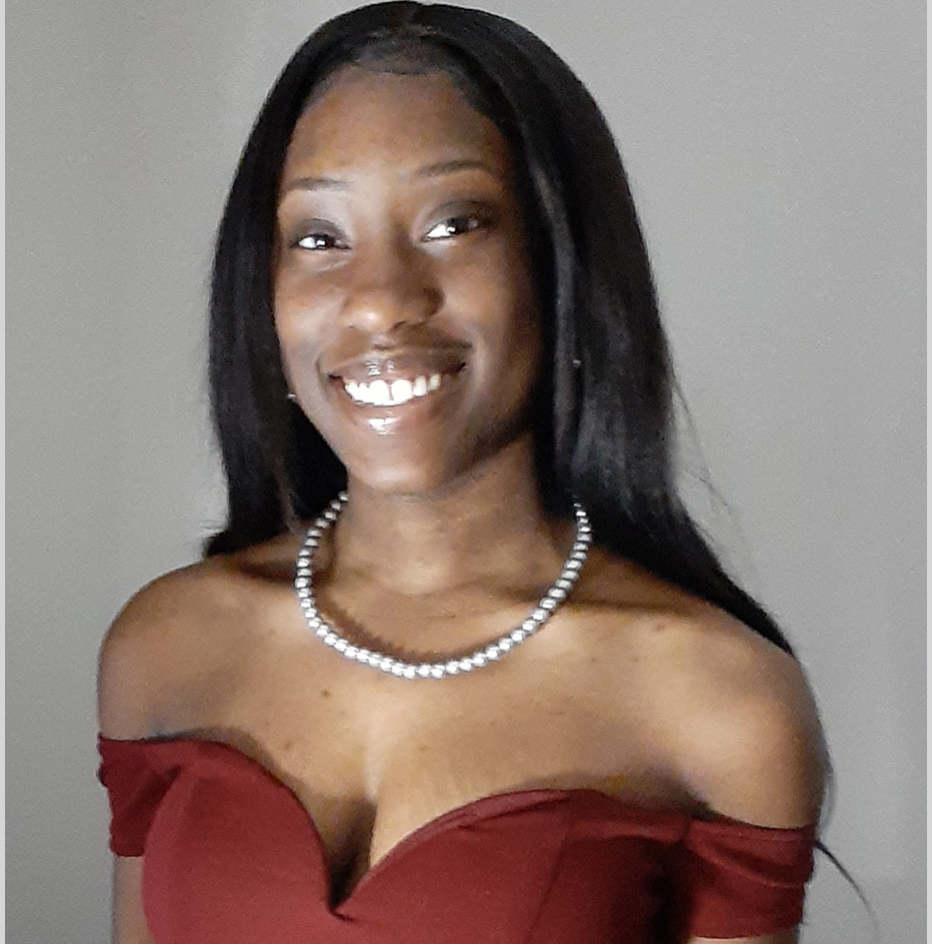 Khari Garvin Scholarship

           Alania Mariah Cherry

  Greene Lamp, Inc.
Parent of the Year

Charmaine McNeil

Greene Lamp, Inc.
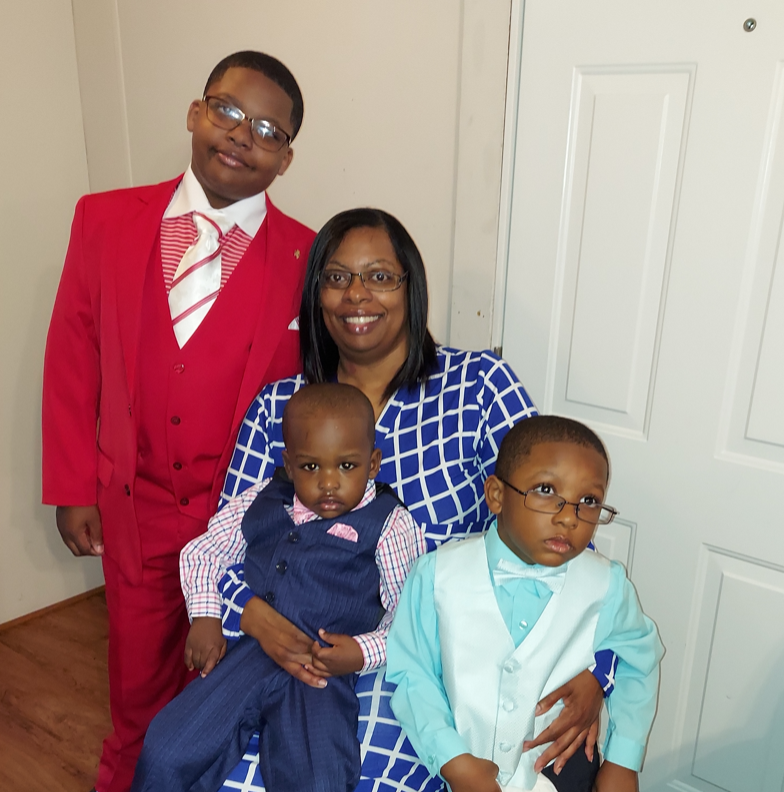 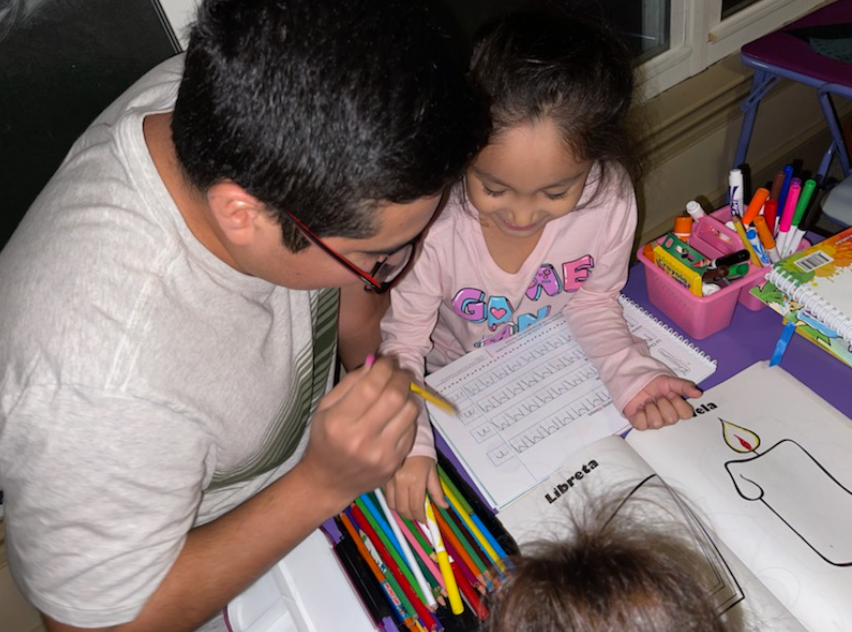 Father of the Year

Armando Martinez- Rosales

Greene Lamp, Inc.
Staff of the Year
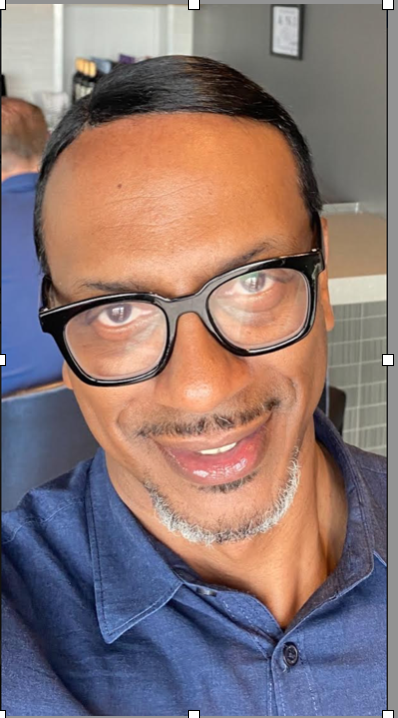 Anthony Johnson
Families and Communities Rising, Inc.
Support Staff of the Year Nominees
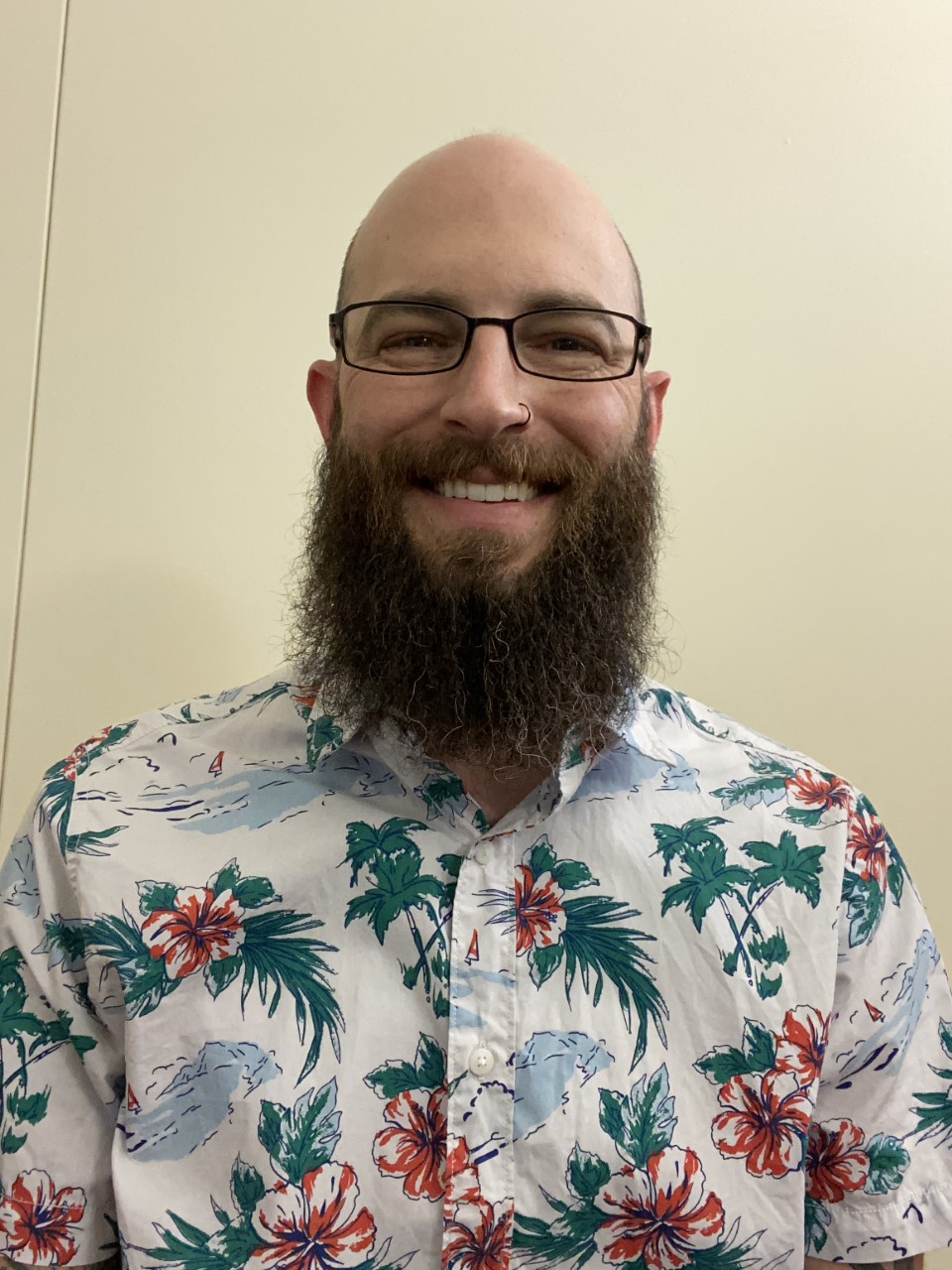 Christian Ryan

Family Services, Inc.
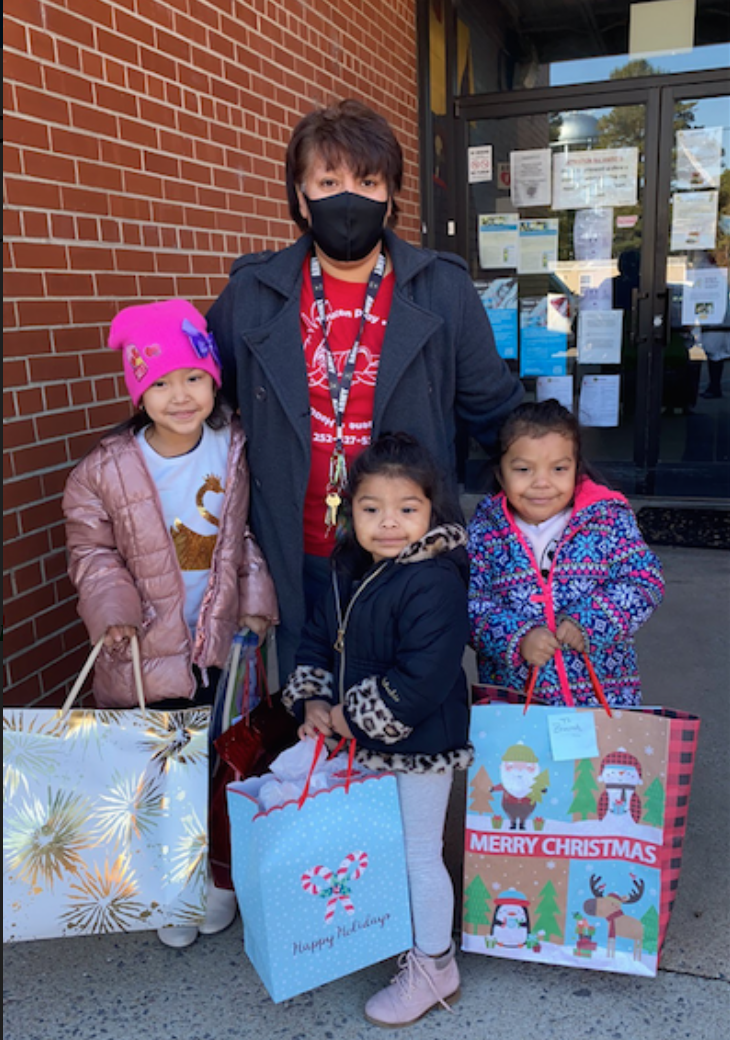 Lourdes Villgran

Greene Lamp Inc.
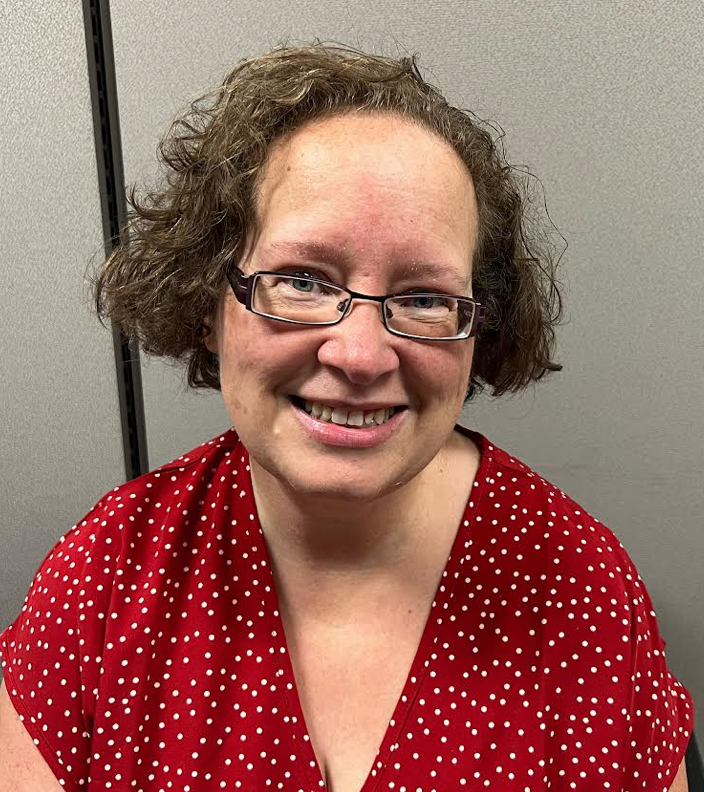 Amy Woodsong

Families and Communities Rising, Inc.
Support Staff of the Year
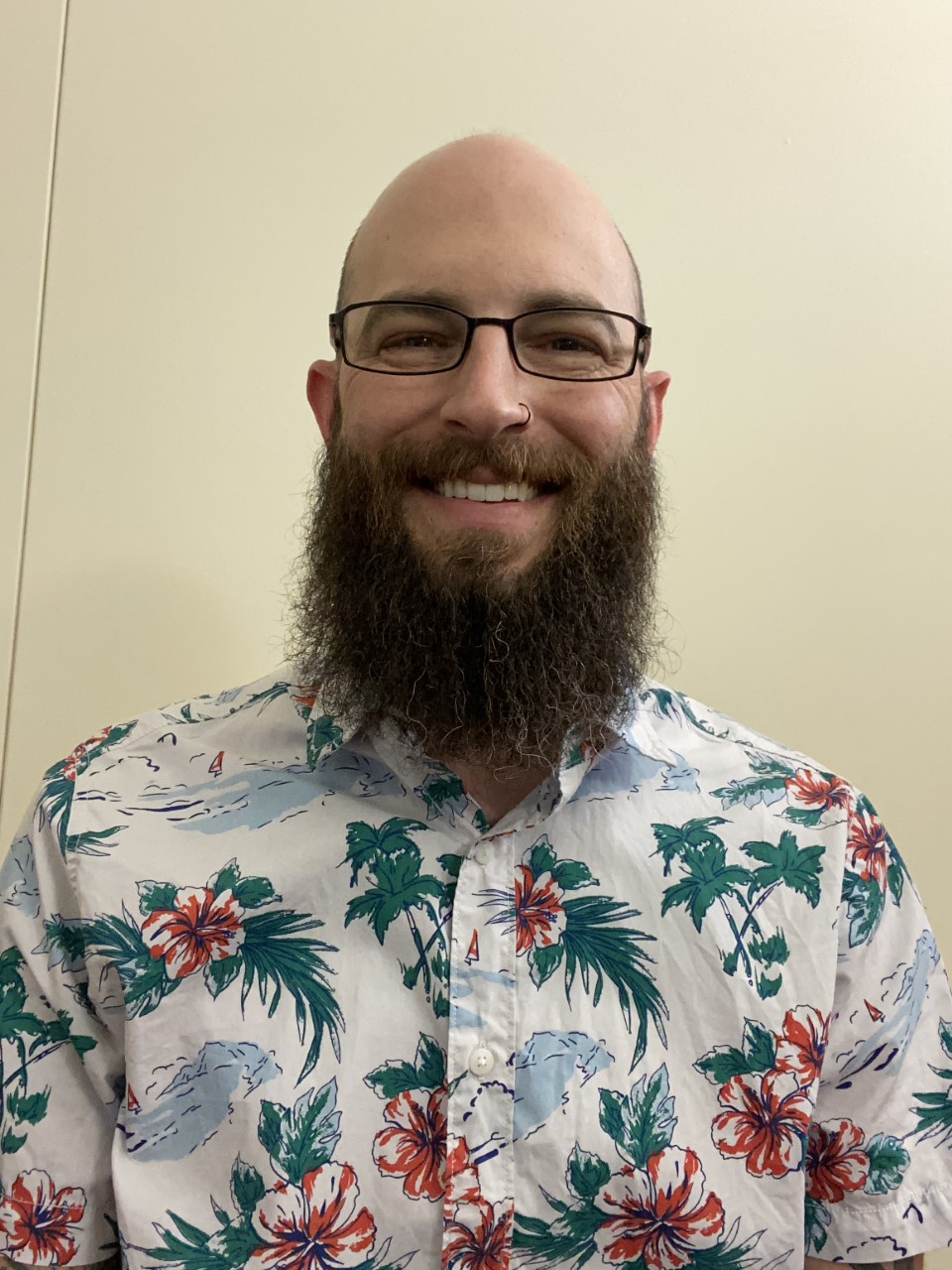 Christian Ryan
Family Services, Inc.
The Patricia Beier
 
Family Advocate of the Year 
Nominees
Maria Cardenas

Alliance Center for Education
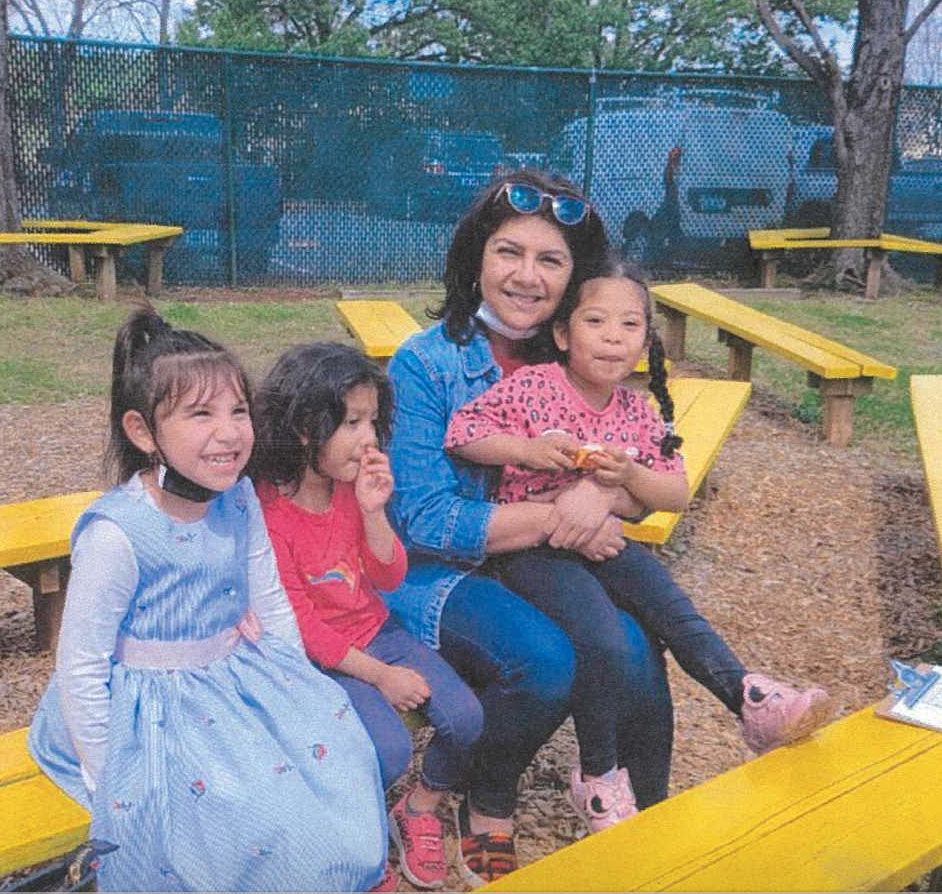 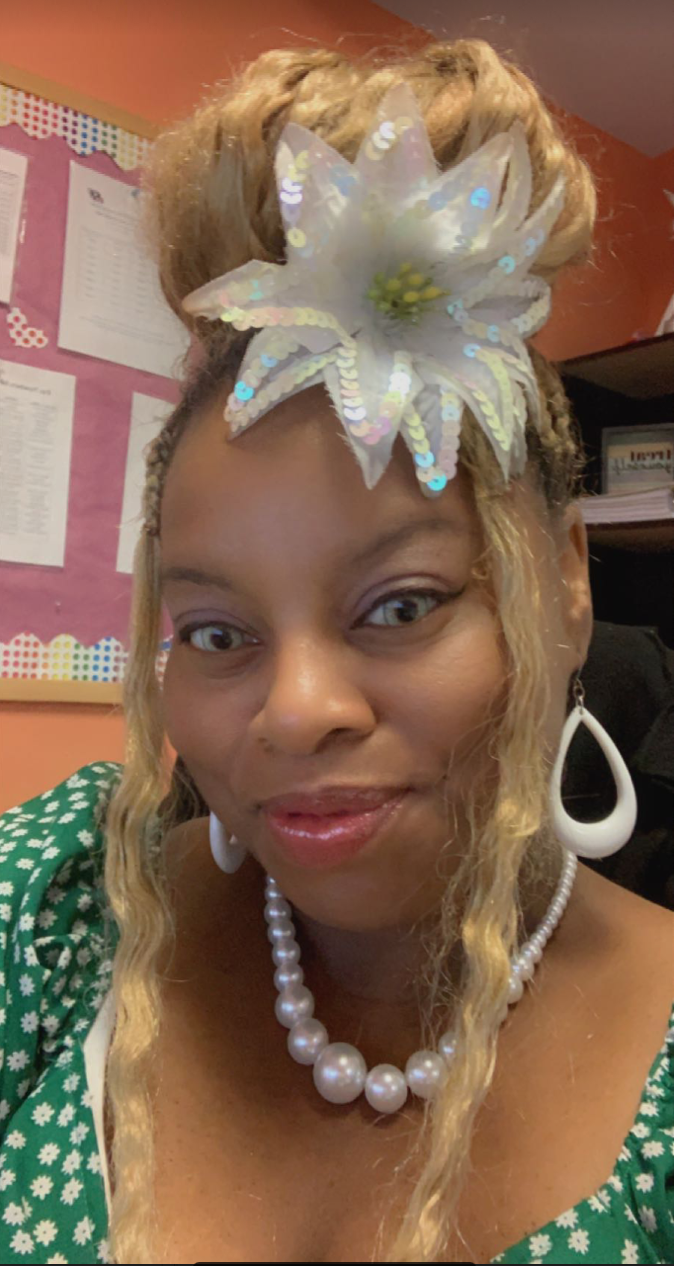 Princella Lewis

             ICARE
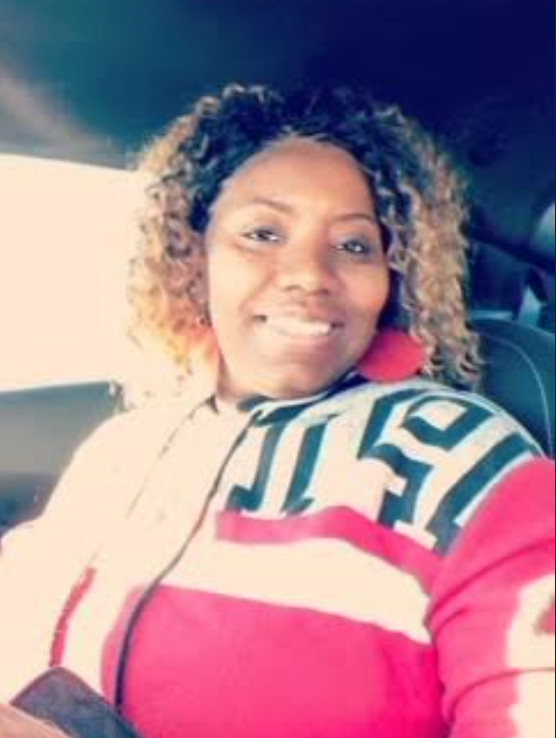 Shartarka Carmon

Families and Communities Rising, Inc.
Family Advocate of the Year
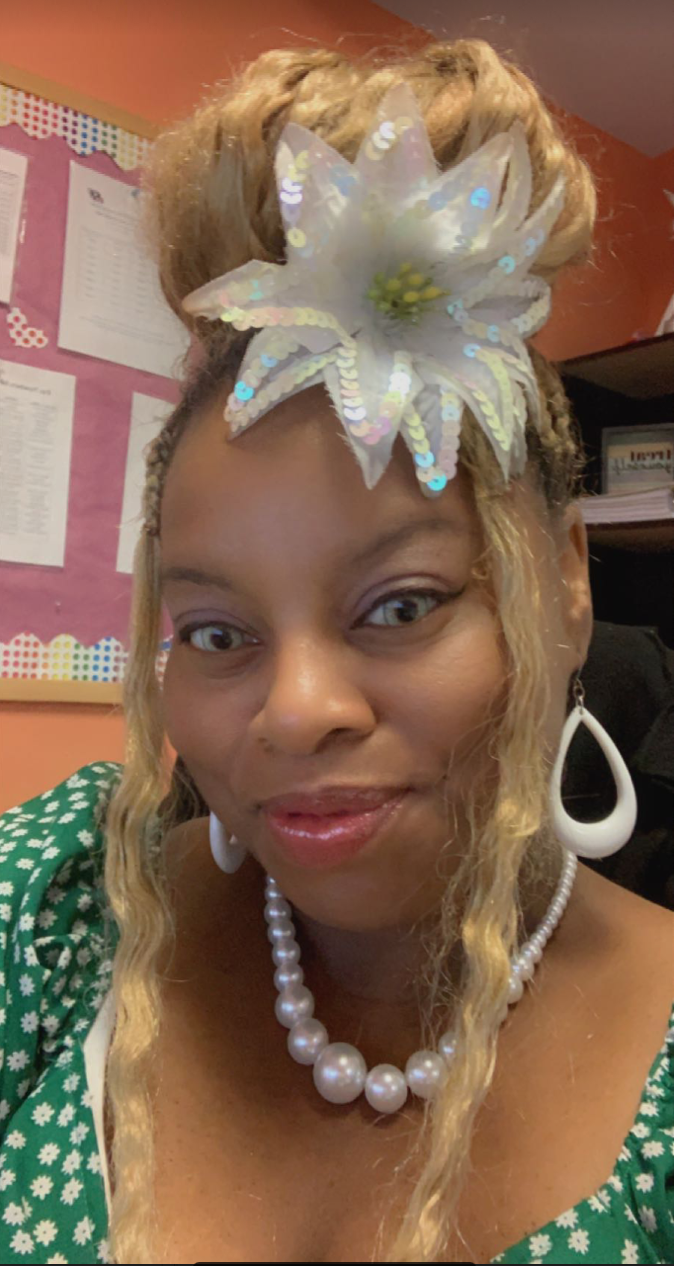 Princella Lewis

             ICARE
Teacher Assistant of the Year Nominees
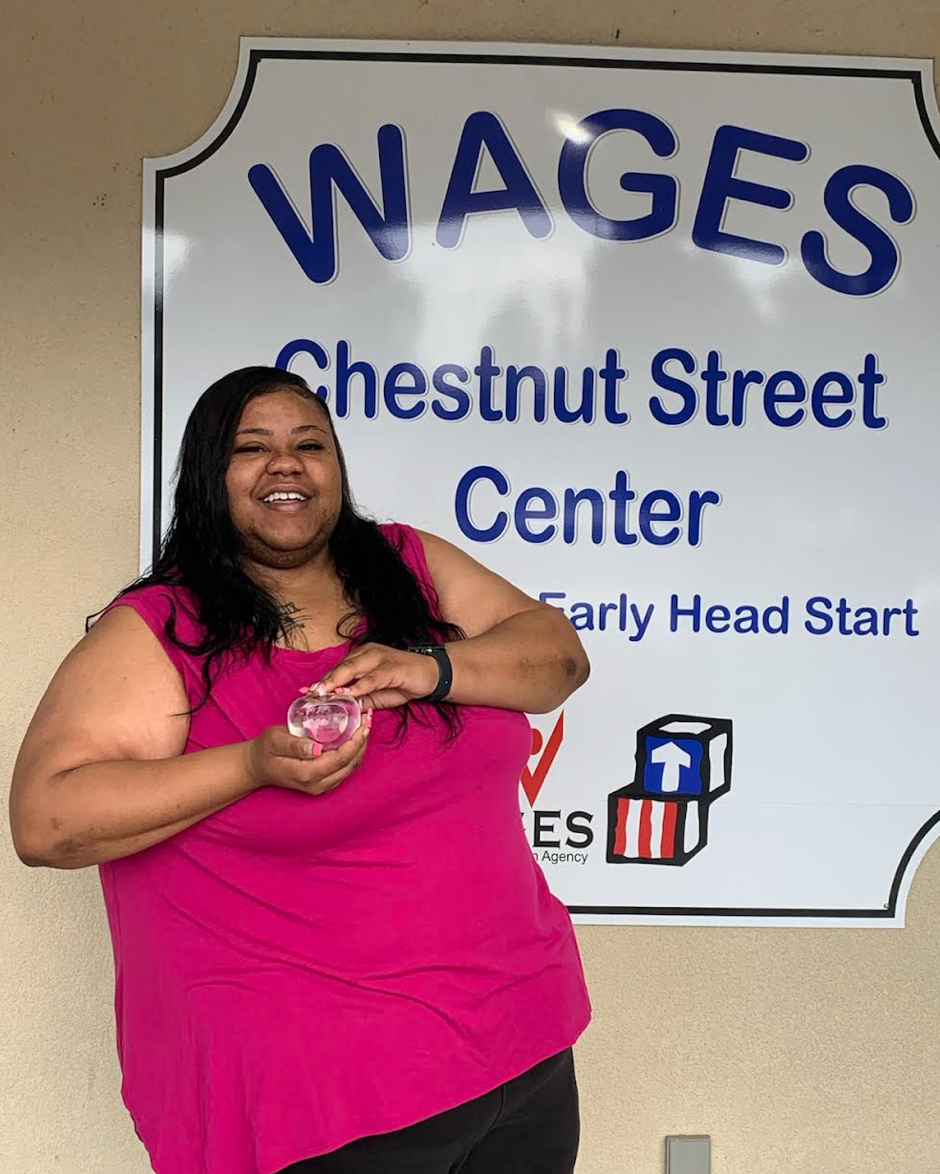 Deneisha Banks

        WAGES
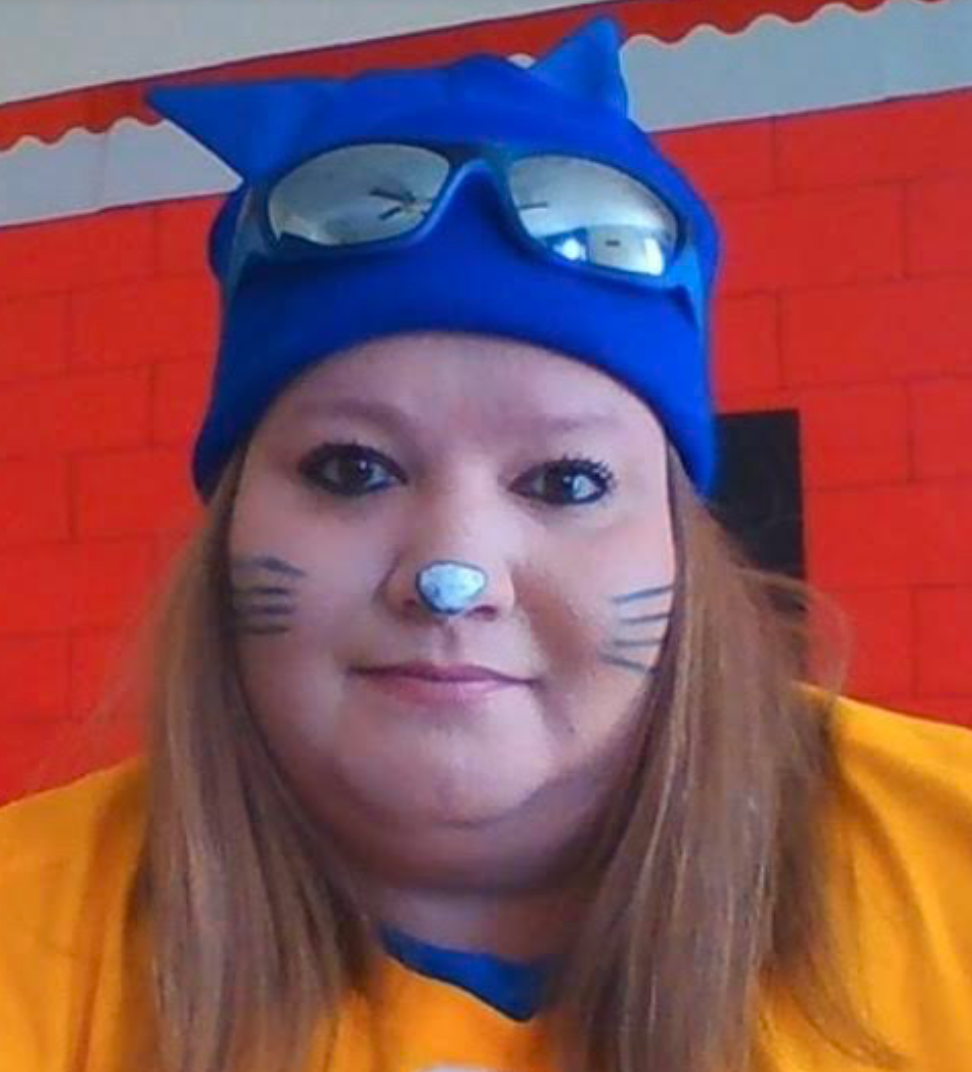 Stephanie Stark

Greene Lamp, Inc.
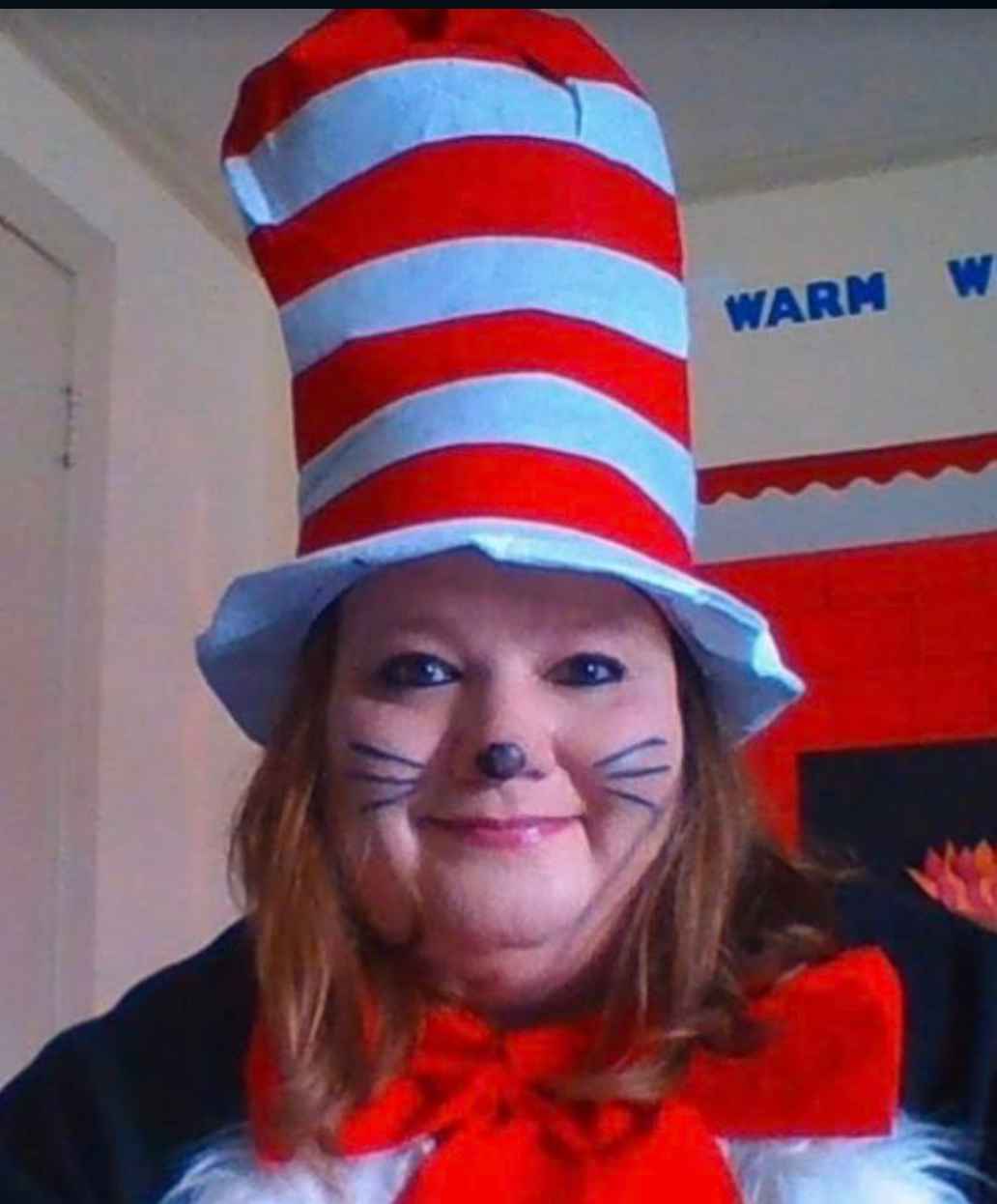 Teacher Assistant of the Year

Stephanie Stark

Greene Lamp, Inc.
Teacher of the Year Nominees
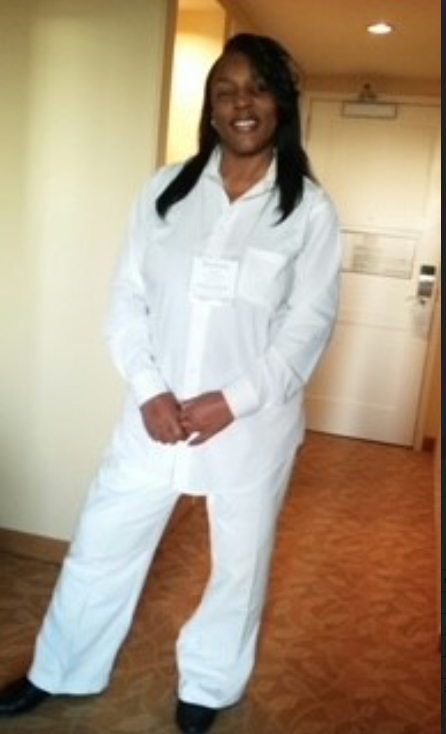 Darlene Bryant

Greene Lamp, Inc.
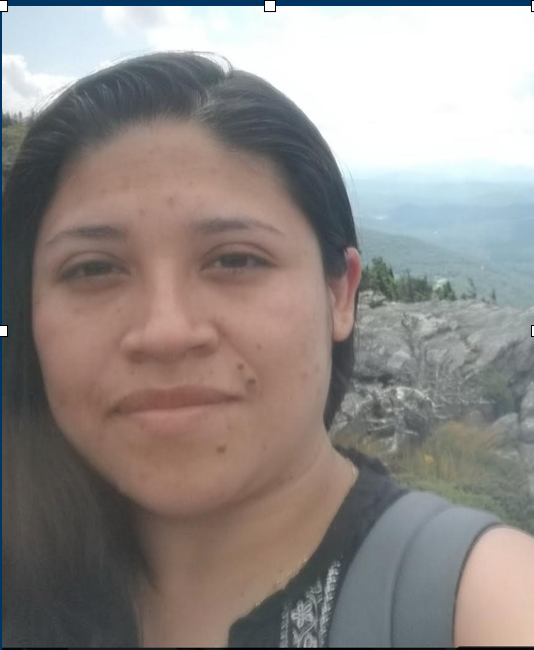 Abigail Cruz

Families and Communities Rising, Inc.
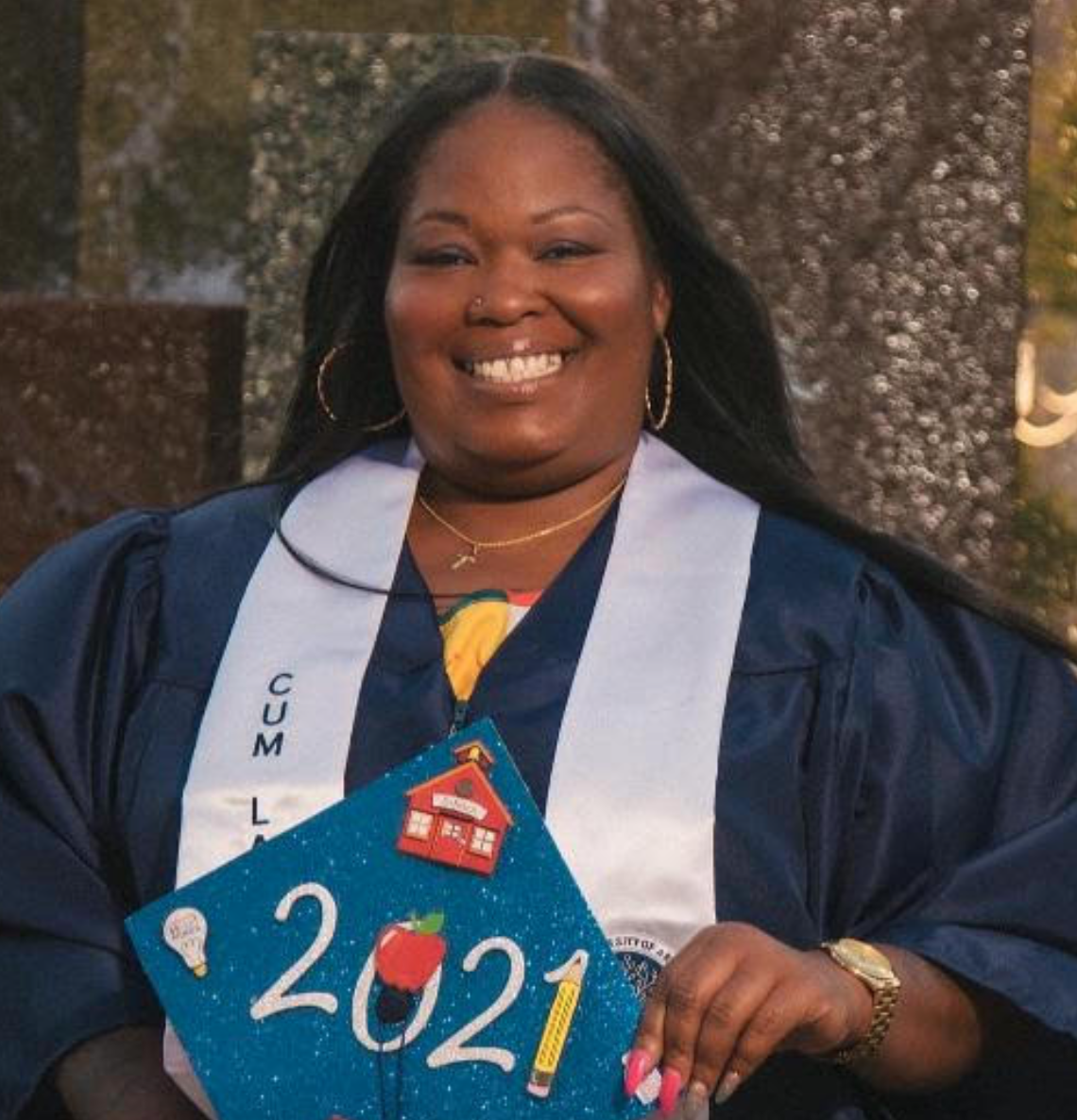 LaShonda Lewis

WAGES
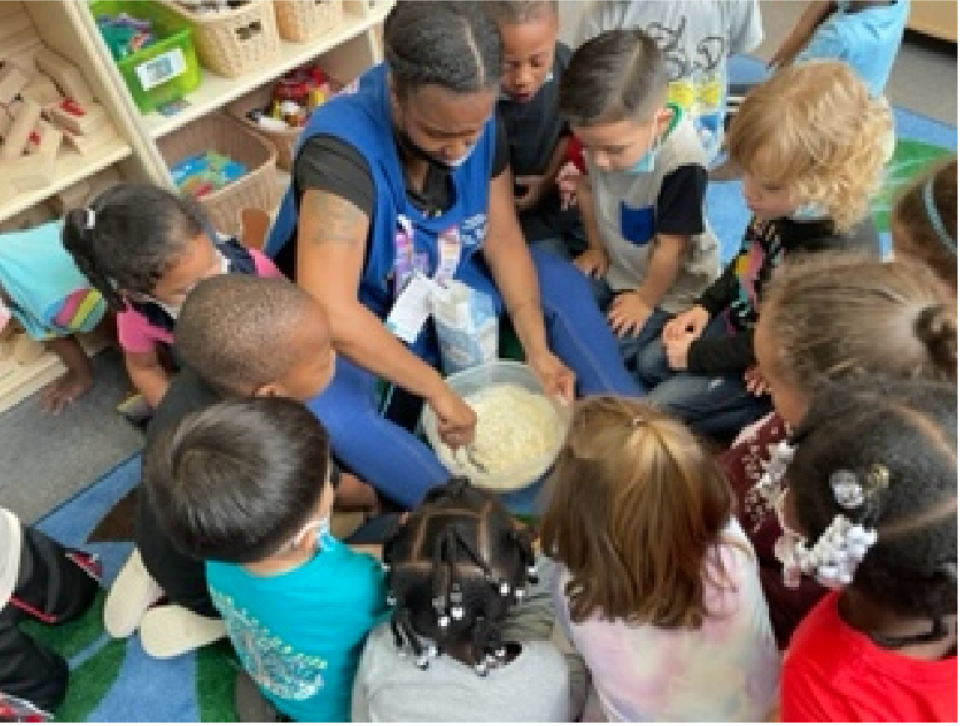 Natasha Robinson

Telamon
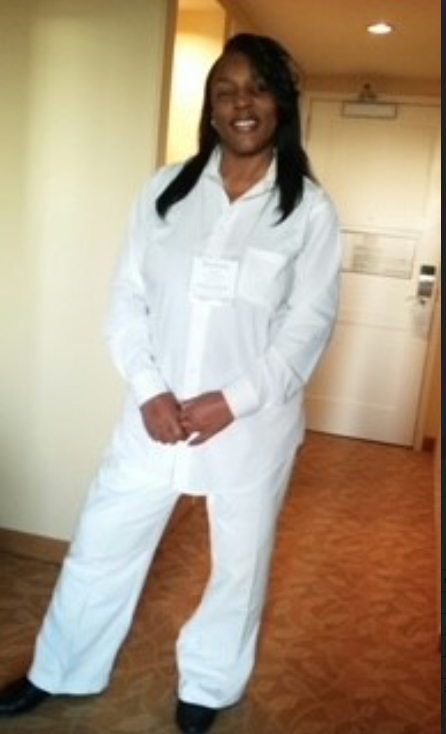 Teacher of the Year

Darlene Bryant

Greene Lamp. Inc.